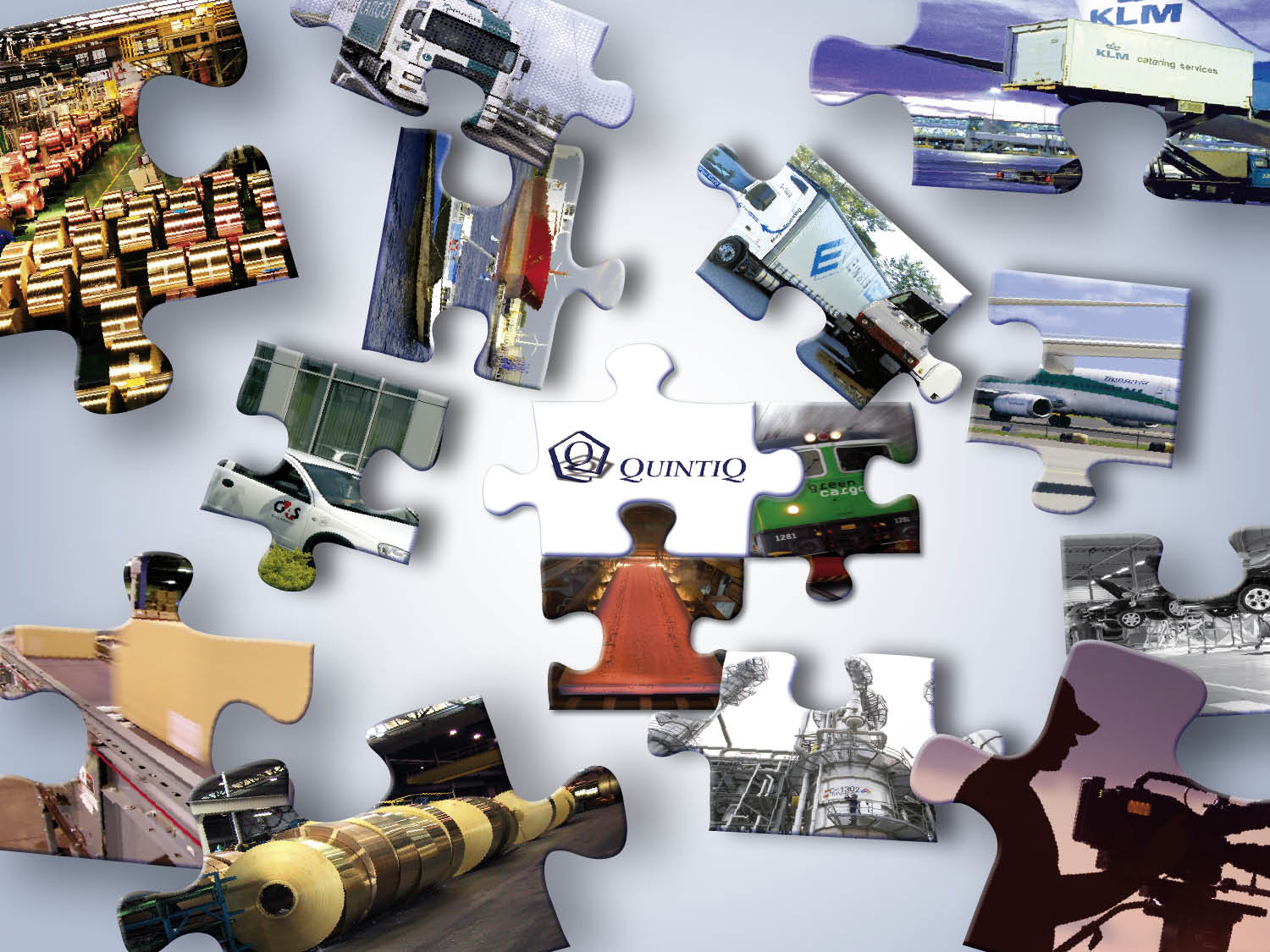 Optimization under Uncertainty for Advanced Planning and Scheduling
One Software, Many Solutions
Customer Specific Models
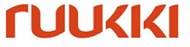 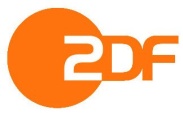 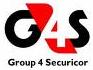 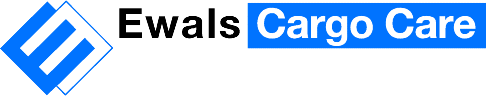 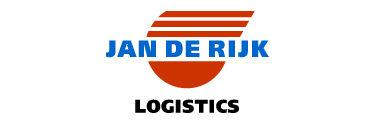 ChangeHandler
Daemons
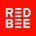 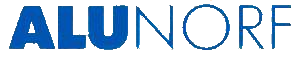 Undo/Redo
Ganttcache
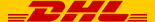 Designer
Deltapropagation
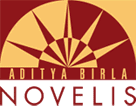 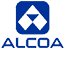 LDAP
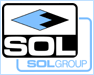 Security
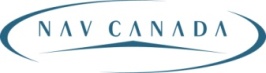 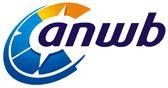 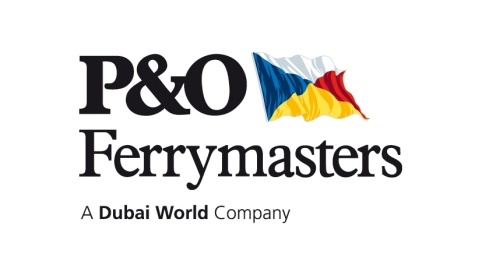 BusinessLogicEditor
Authorization
Propagator
SoftwareTransactionalMemory
InternalStorage
UserAdministrator
Licensing
Solomon
Architect
SessionManager
TransactionManager
GraphAlgorithms
Benchmarking
ExternalModel
CommunicationLayer
DeltaPropagation
Datasets
Industry Solutions
Represent-ations
Calendars
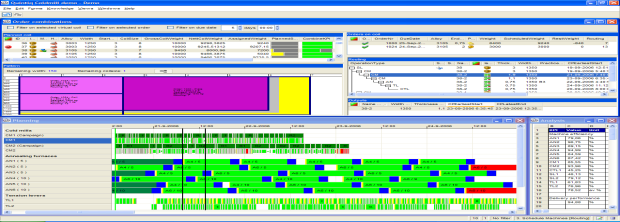 Highlighting
Optimizers
Server
Client
Tools
MobilityServer
Sorted Relations
SelectingAttributes
Deployment
Reporting
PathOptimizationAlgorithm
Special
StandardFeatures
CLPAnalysis
KnowledgeTables
ImageAttributes
Deployment
ConstraintLogicProgram
BusinessLogic
ConfigureOptions
ConfigurationUtility
Quintiq Application Suite
CalendarEditor
PersistentAlgorithm
GISIntegration
Filtering
Methods
Analysis
Visualization
Components
MathematicalProgram
Integration
Log Analyzer
Functions
Views
POAAnalysis
ConfigurationAPI
KBEditor
LDAP
Daemons
DockingPanels
LogViewer
BasicComponents
Ganttchart
Chart
List
CustomDraw
SOAP
Messaging
.NET
ODBC
MPAnalysis
PersistentAlgorithm
[Speaker Notes: Owner: Research and Development, Mark Willems]
Quintiq Basic Architecture
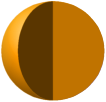 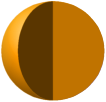 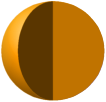 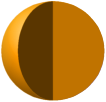 WindowsClient
Dispatcher
Java ThinClient
Presentation Layer
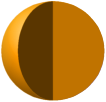 Thin Client
Engine
Dispatcher
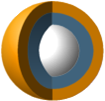 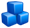 Business Layer
QuintiqServer
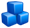 Data Layer
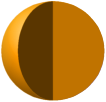 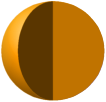 ODBC
Integrator
ODBC
Integrator
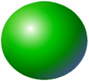 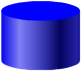 InterfaceDB
External
system
InternalDB
[Speaker Notes: Owner: Research and Development, Mark Willems

Simpler diagram only describing the basic components:
Client tier: 
Windows Client + Dispatcher: Dispatcher used to service clients – frees server from communication.
Java Thin Client + Thin Client Engine: Java Thin Client is light weight wrt data.
Server tier: 
Server: Calculates and propagates business model.

Data tier: 
ODBC Integrator: For integration with ODBC compliant databases (e.g. Oracle, SQL Server, MySQL, DB2, …). Used for internal storage (essential for resilience: no data is lost) and bulk data interfacing (interface database).]
Software Features (Overview)
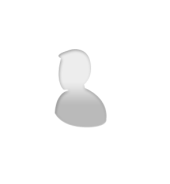 Chart
Gantt chart
List
Dialog & Basic Components
Custom Draw
CLIENT FEATURES
GUI Designer
Business 
Logic Editor
System Monitor
Configuration Utility
User & License Administrator
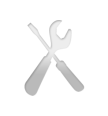 TOOLS
Quill
Propagator
Modeling Constructs
Calendars
Knowledge Base
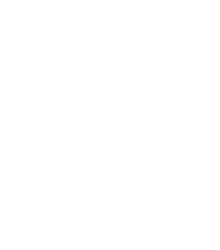 SERVER
FEATURES
Quill
Constraint Programming
Simulated Annealing
Graph Algorithms
Mathematical Programming
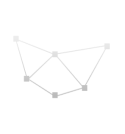 ALGORITHM 
OVERVIEW
Analysis
Export
Printing
Report
Configuration
SQL Server
Reports
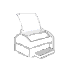 REPORTING
OVERVIEW
ODBC
Messaging
SOAP
.NET
File
INTEGRATION
OVERVIEW
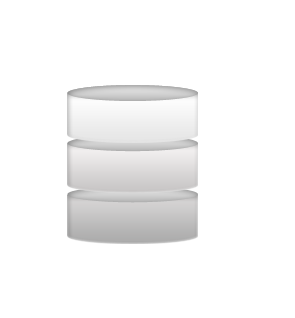 Goals for the year
Learn about Quintiq, POA, MIP, column generation, Local Search,
Large Neighborhood Search, Constraint Programming (Gecode)
Learn about the Quintiq Optimization code and how it is organized.
Follow courses supporting the research goals.
Doing a literature study on optimization under uncertainty / robust advanced planning and scheduling.
Studying a Quintiq optimization problem:
VRPTW (DHL)
Flexible flow shop problem
Writing a paper about solving this optimization problem.
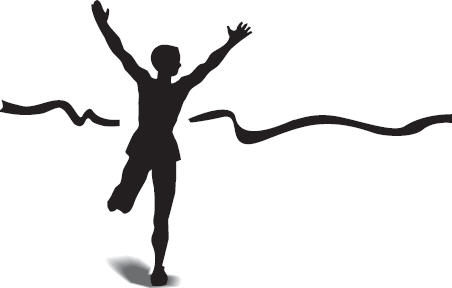 VRPTW
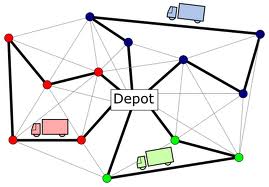 Decision variables
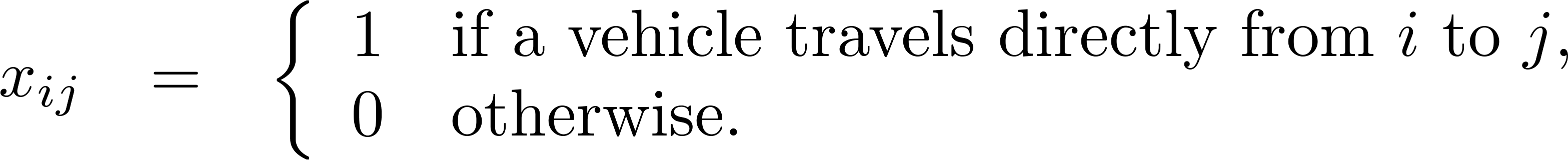 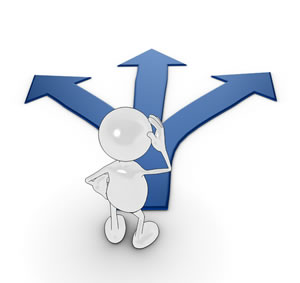 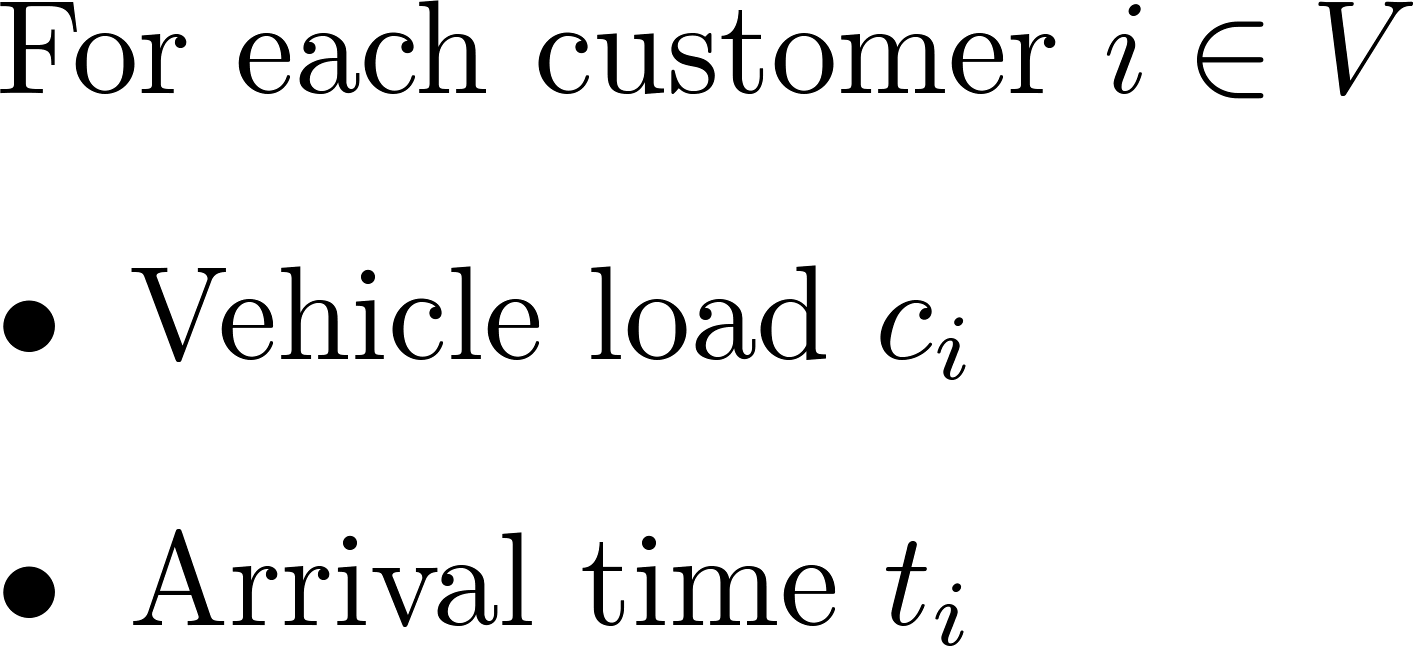 VRPTW Objective
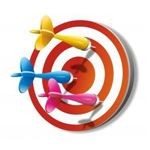 VRPTW constraints:
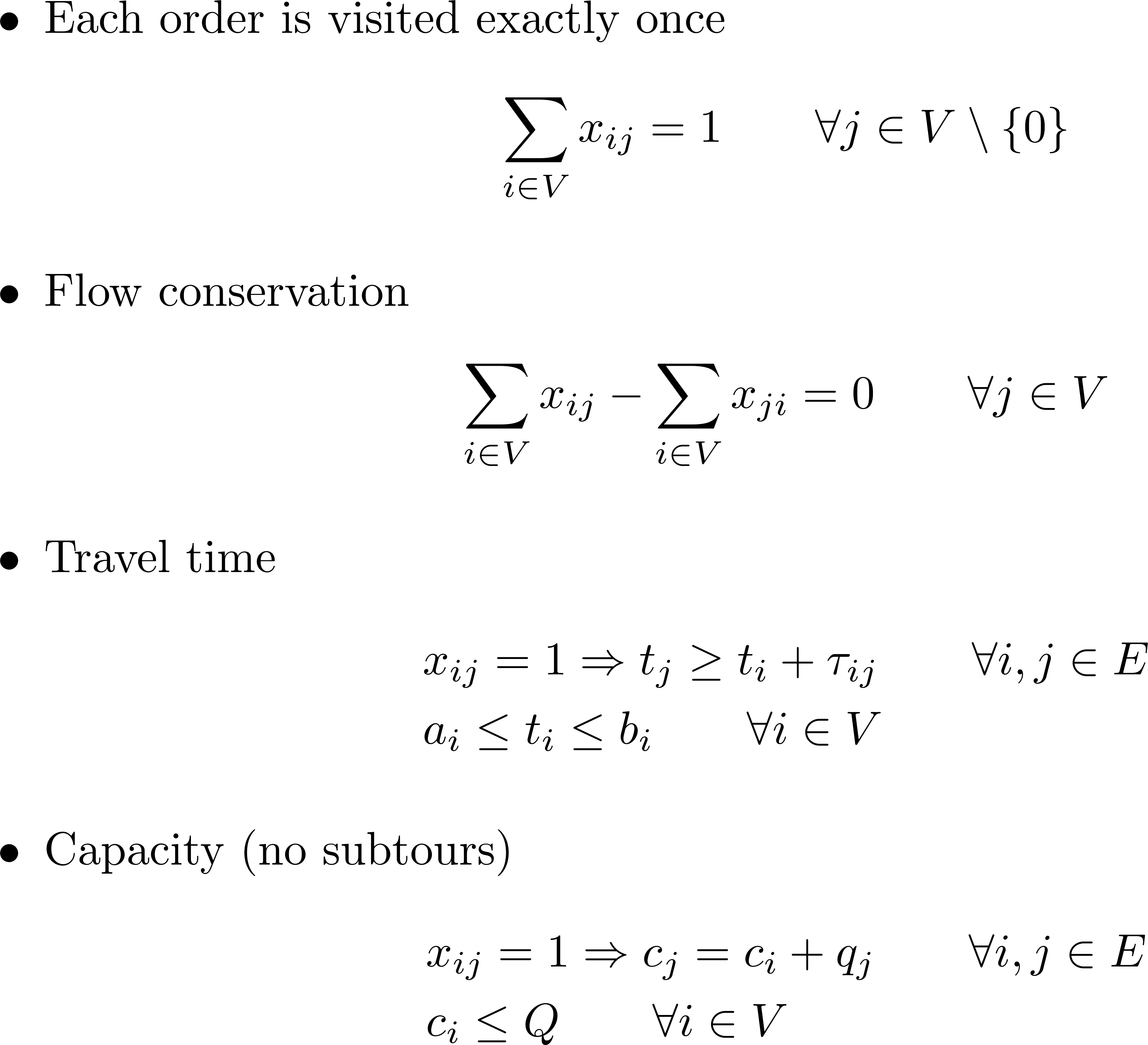 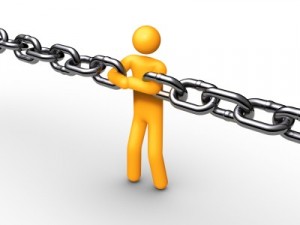 Examples
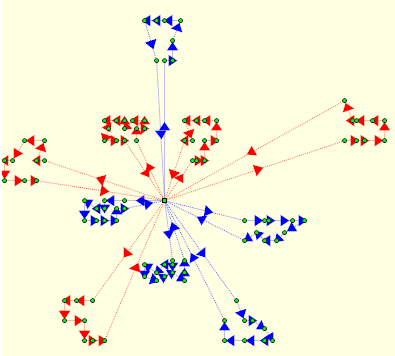 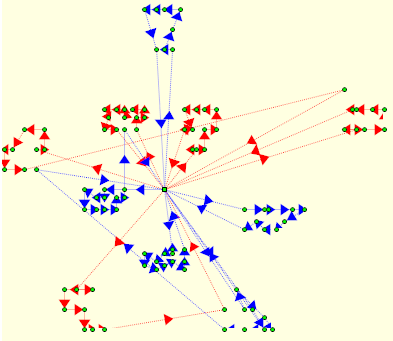 11 routes, distance 1138.88
10 routes, distance 828.94
Demo
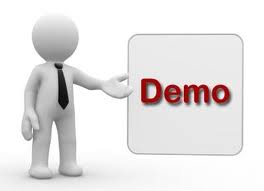 Solutions found in literature
Exact solutions
MIP, Lagrangian relaxation, column generation, branch and cut, dynamic programming
Solves instances to about 100 nodes
Heuristic and meta-heuristics
Genetic algorithms, local search, scatter search and many more.
Able to solve large instance 1000 nodes and upwards, but guarantees no optimality.
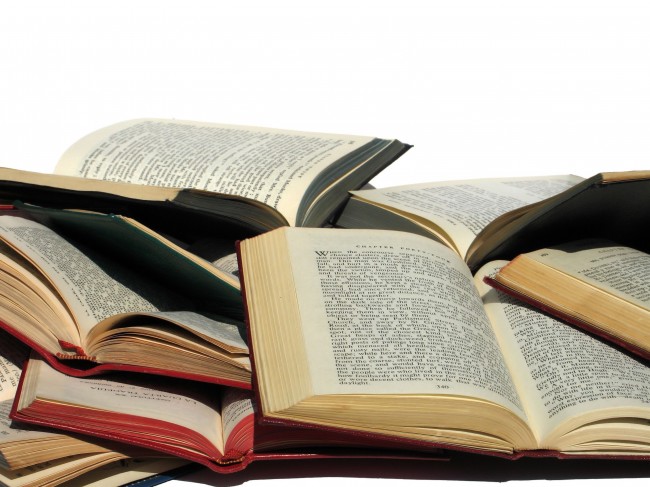 Constraint Programming
Paradigm to solve combinatorial optimization problems.
One states the problem in terms of variables and constraints after which a search procedure is used to find a solution
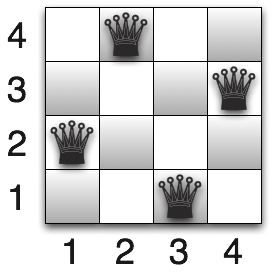 CSP
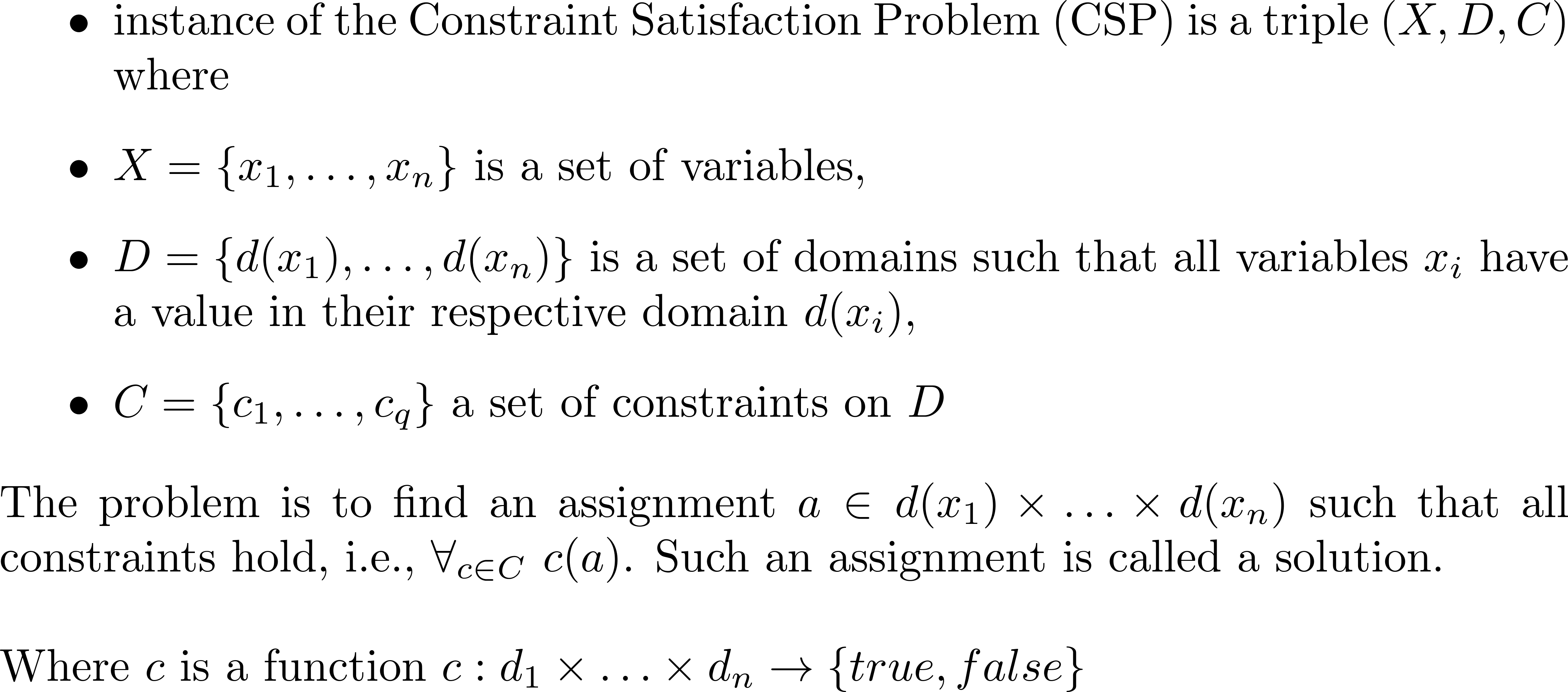 CP
In a Constraint Optimization Problem we have an objective function value f(a) for each assignment a. 
The problem is to find an assignment with optimal (minimal/maximal) objective value
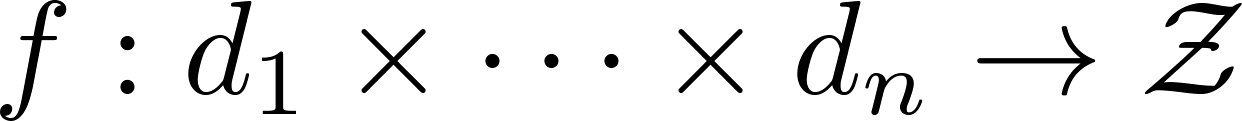 CP Search
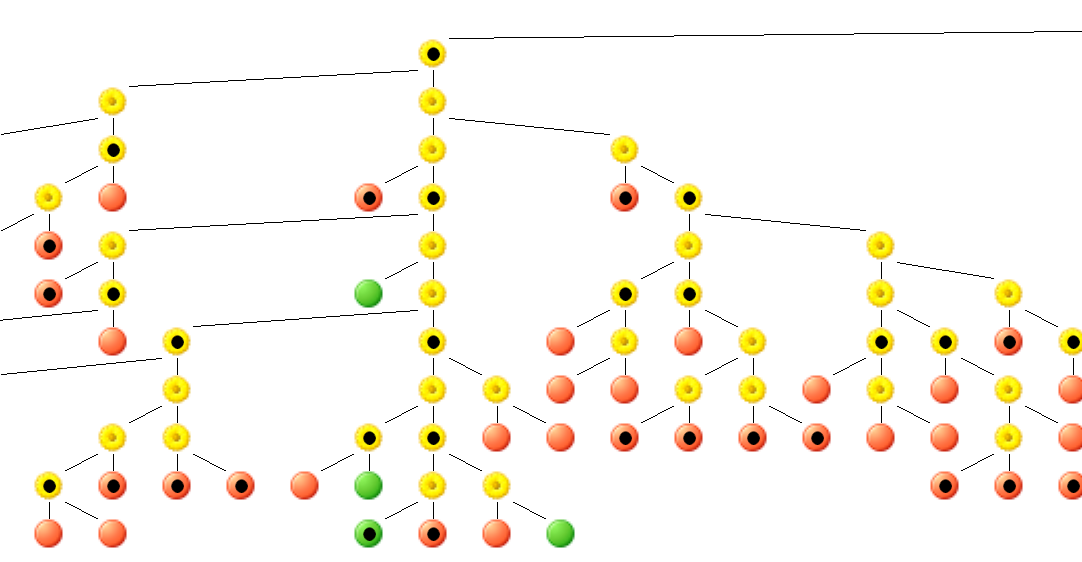 Propagation
Add lower/upper bound and backtrack
Backtrack
Large Neighboorhood Search (LNS)
Initial solution is gradually improved by alternately destroying and repairing a subset of the solution.
Successfully applied to the VRPTW already in adaptive fashion [PisingerRopke05]
Idea: Use a CP model to
Use propagation to increase the search speed
Be able to add any complex side constraints
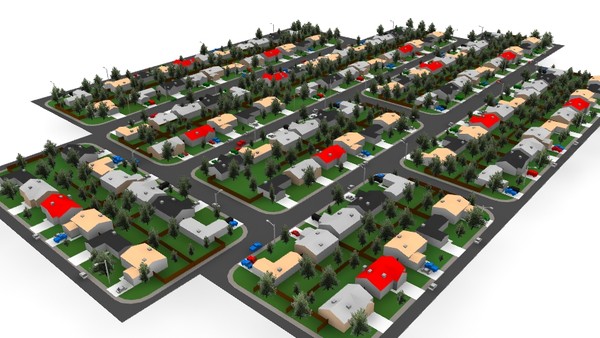 CP LNS
Full CP approach is unable to find even a feasible solution for 30+ customers in reasonable time.
Relax (and constrain) a part of the variables (neighborhood) and optimize these separately
Key decisions
How do you choose the right neighborhood?
How large should it be?
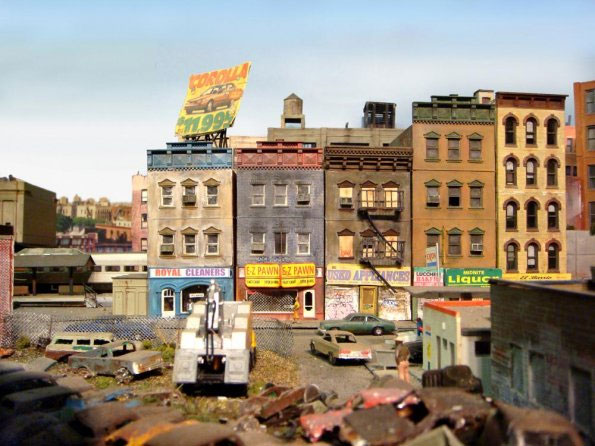 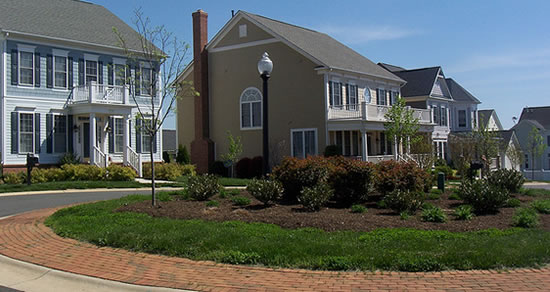 CP LNS Framework
Add new lower bound
Better solution found
Initial solution
Choose 
neighboorhood
Relax
Solution
Search
Timeout or
infeasible
Neighboorhoods for the VRPTW
Radius from depot
Random
Nearest customers
Pairs of routes
Segements 
Many more
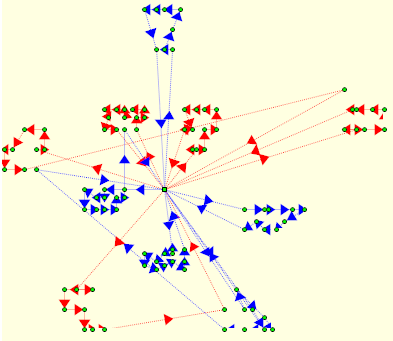 Relaxation strategies
Strict
Only the removed orders are considered (rest of the solution remains fixed)
Loose
Every removed customer visit can potentially be inserted everywhere in the solution 	
Requires adding a domain constraint during the search
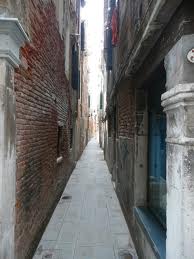 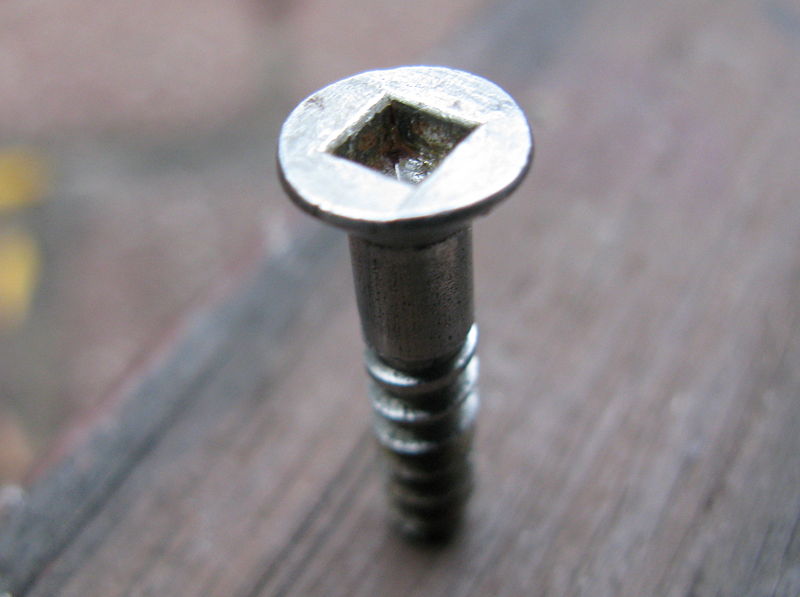 Implemention
In Quintiq using Quill and Gecode interface
Improvements to software
Ability to add constraints during the search
Addition of lazy constraint propagation
Improving performance of user actions
Solved issues
CP model to large for 1000 plus nodes
Current issues:
Memory leak issue in user actions
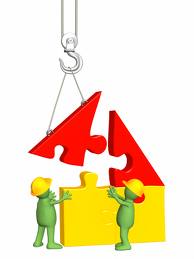 Preliminary results
Generating routes using DP
A fast polynomial algorithm exists to calculate the s-t monotone shortest path having the highest reward.
Idea: Combine this into set cover/column generation
Demand is reward, collecting more reward costs travel time
Challenge: Find good tradeoff
VRPTW with uncertain travel times
For longer routes, probability that you arrive on time decreases
Problem for tight due date constraint
Most optimal scheduling solutions are very tight and therefore not usable in practise
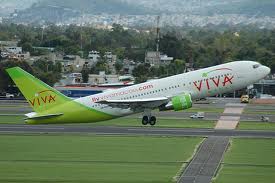 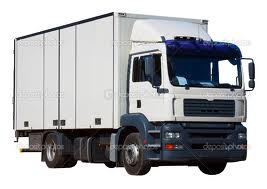 VRPTW with uncertain travel times
Example:
Suppose that we have a route R with 20 stops
The traveltime (m) is normally distributed N(30,2)
There is a hard due time at the last stop of 600 minutes
The arrival time at the last stop is:

The probability you are more than half an hour late is
P(Z > 630) ≈ 0.23
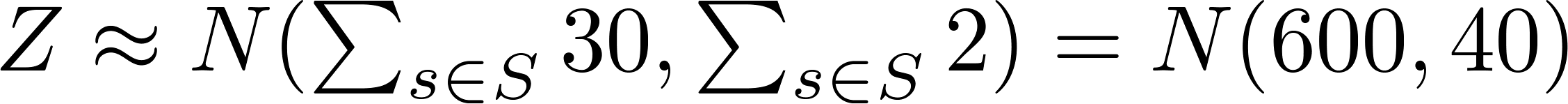 VRPTW with uncertain travel times
Travel time between to locations is typically log normally distributed or derived from statistical data
Difficult to add these exact
Solution: Use approximations
Travel distance against reliability
Additional challenge:
Time dependent travel times
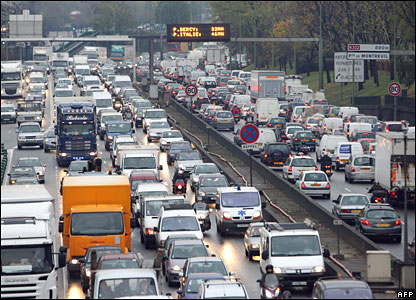 Arrive at each stop k in R with a certain reliability
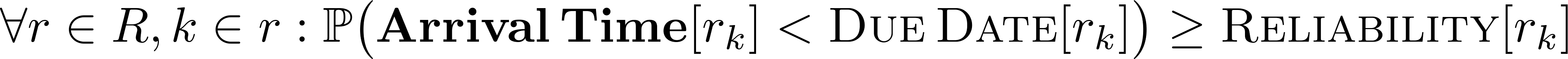 Flexible flow shop problem (FFS)
Set of operations
Set of machines
Each operation is allowed to be executed on a subset of machines
Minimize makespan, subject to:
sequence constraints per job
no overlap of operations per machine
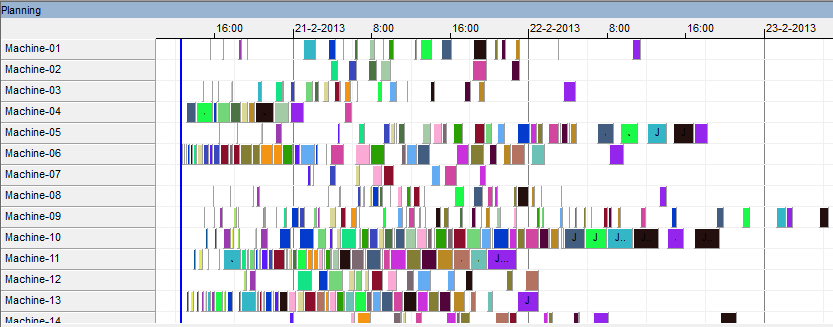 Uncertainty levels FFS
Machine breakdowns
Machine and operation dependent processing times
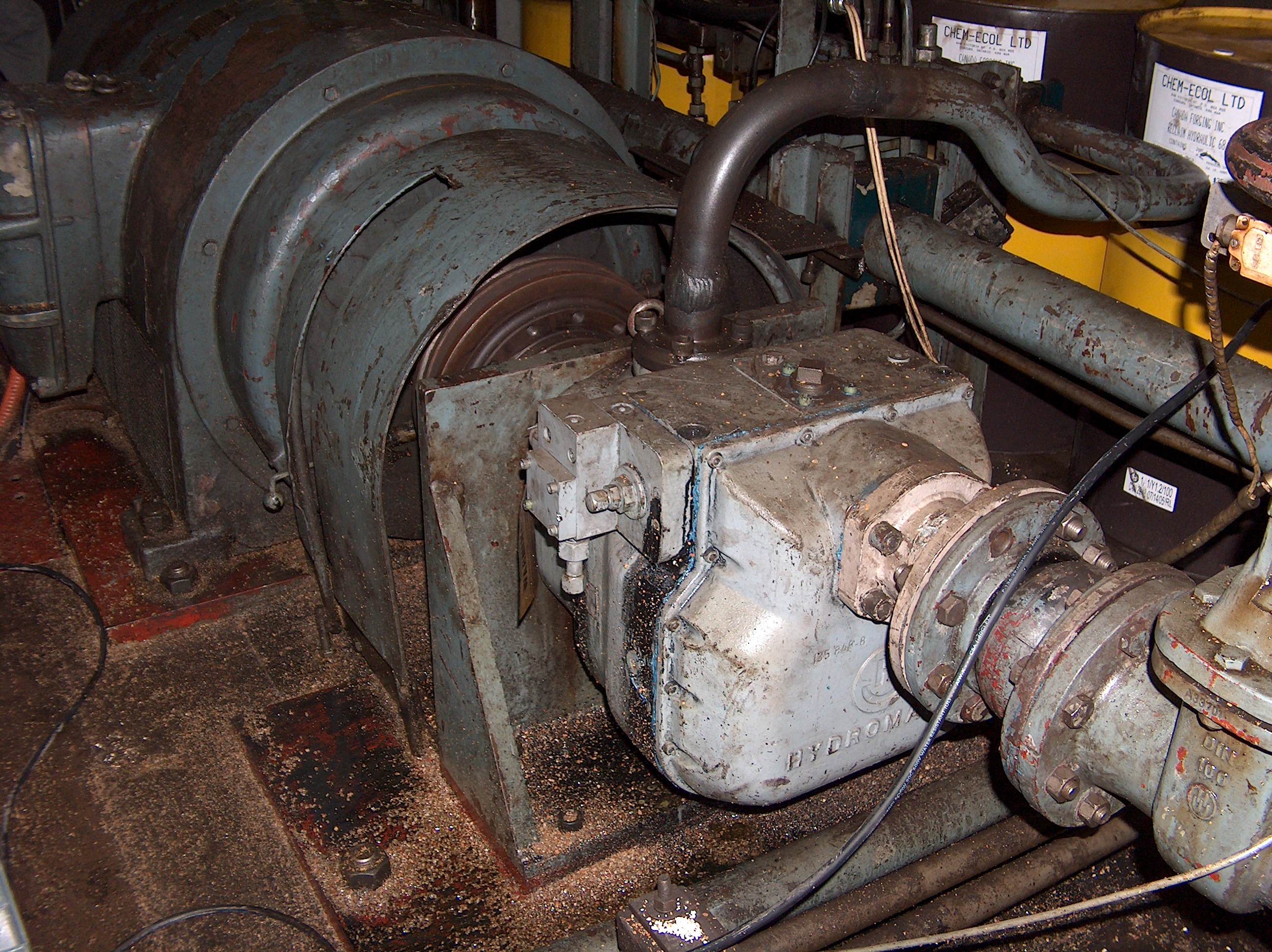 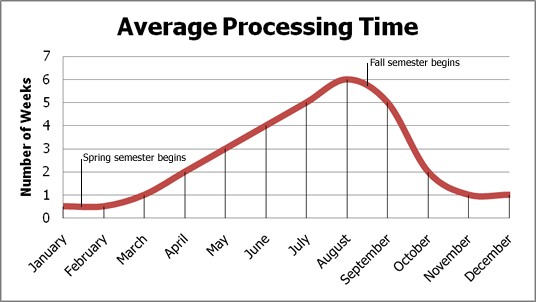 Conclusion
VRPTW and CP LNS
Promising but needs to be improved
Add cooling schedule instead of hill climbing
Replanning/optimizing a neighborhood should be faster
Increase propagation strength
Experiment with branching strategies
Make it adaptive
Generating s-t routes with dynamic programming
Currently on hold
Add uncertainty levels for VRPTW and FFS
Questions